Individual Assistance (IA)
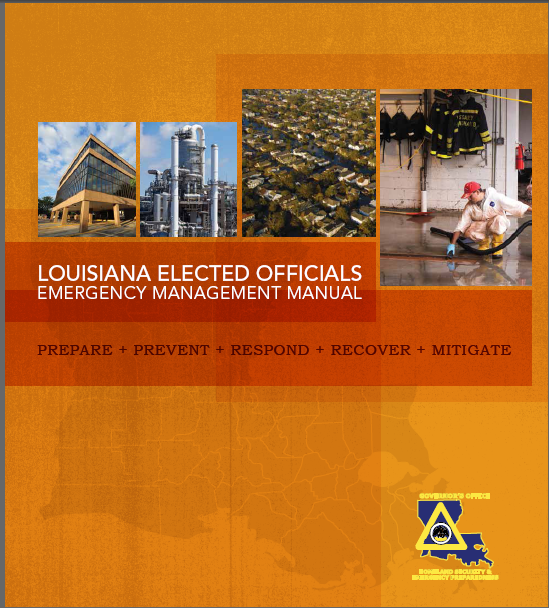 FEMA provides a variety of programs that help individuals + families recovering from the impacts of a disaster.
FEMA IA grant program is managed through FEMA and assisted by GOHSEP.
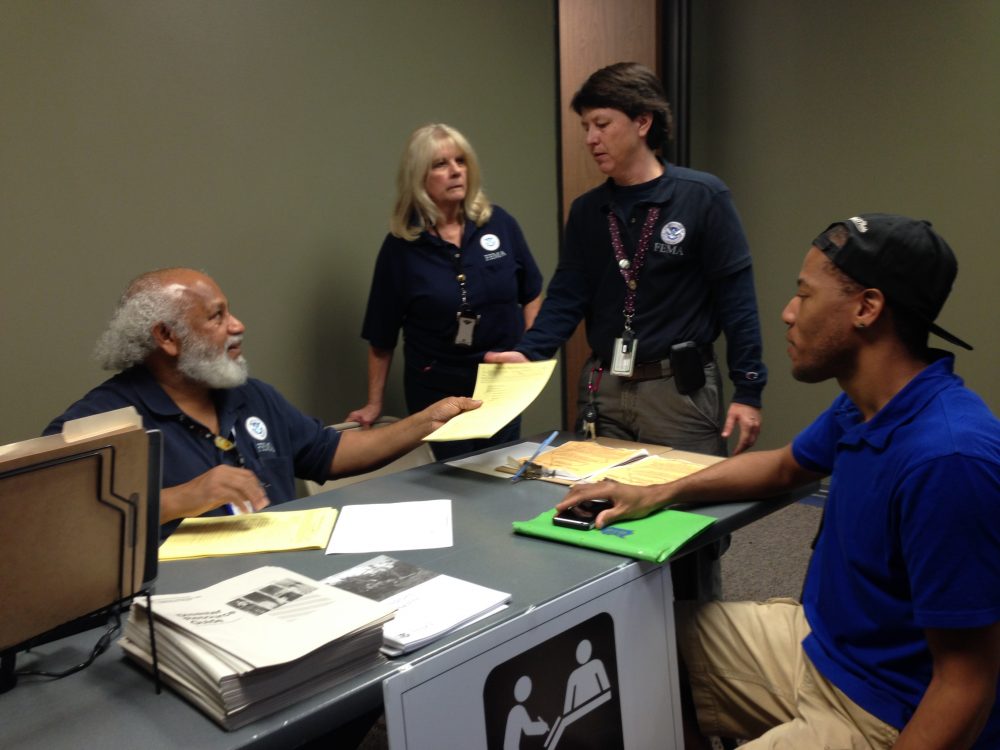 [Speaker Notes: The FEMA Individual Assistance Program, the Disaster Recovery Center and site location of a Disaster Recovery Center are essential components to helping citizens restore basic, life-living needs post disaster.

In your Toolkit, you will find the sequence of delivery Handout for the Individual Assistance Program.

(hold up the flow chart here)]
Decoding Acronyms. . .
DRC: 	Disaster Recovery Center
OFA:	Other Federal Agencies
ONA: 	Other Needs Assistance
POD:	Points of Distribution
SBA:	Small Business Administration
[Speaker Notes: You will hear some of these acronyms throughout the presentation and they are:

DRC:
OFA:
ONA: Program to help individuals that are in a serious disaster related needs
POD: Site where essentials are given out to individuals 
SBA:]
What does FEMA IA provide?
[Speaker Notes: IA provides these types of assistance:

Financial: will be lodging expenses and rental assistance. Which is Hotels or Motels.

Direct: Is temporary housing that, which is setup by FEMA. Example is a mobile home or FEMA trailer.

Other Needs Assistance: is you medical, dental, funeral expenses, and other personal expenses, that is not covered by insurance or any other programs.

Blue Roof Program: The Blue Roof Program is at the parishes request.  This Program is a 75/25 cost share with the 25% being the parishes responsibility.  Once again I want to stress that 25% is the Parishes responsibility.

This is very important point, individuals can only obtain these types of assistance or programs if they have been directly impacted by the disaster.]
Disaster Recovery Centers (DRCs)
Key component of Individual Assistance (IA)
Hub of other assistance
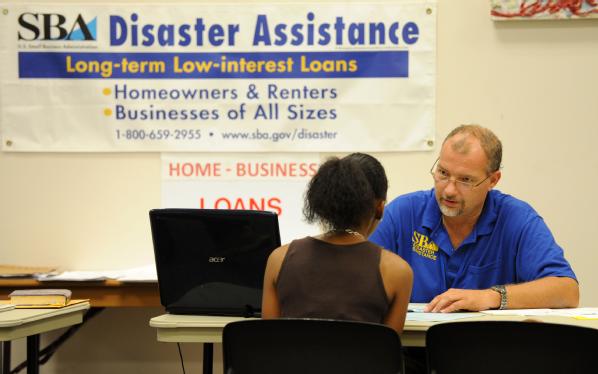 [Speaker Notes: Who has had a DRC in there location?

For those who have not, what are Disaster Recovery Centers?

The DRC is a key component of the IA program and the hub of activity post disaster.]
The FEMA Individual Assistance (IA) Program, the Disaster Recovery Center (DRC), and site location of a DRC are essential components to helping citizens restore basic, life-living needs post disaster.
[Speaker Notes: The FEMA Individual Assistance Program, the Disaster Recovery Center and site location of a Disaster Recovery Center are essential components to helping citizens restore basic, life-living needs post disaster.

In your Toolkit, you will find the sequence of delivery Handout for the Individual Assistance Program.

(hold up the flow chart here)]
DRCs + Applicant
Readily accessible facility or mobile office . . . 
Face-to-face time.
Individuals go for information. 
Resources to assist with disaster recovery.
[Speaker Notes: So how can your Citizens take advantage of these programs in addition to applying on online or via telephone?  

They may visit a DRC  should one be set up in your parish.

This is where your individuals can go to get face to face time with the agencies, to apply or to check status of their applications, and also to receive other types of assistance.]
DRCs may include . . .
FEMA + State + Local Government Agencies + Voluntary Agencies +  
Other Federal Agencies (OFA)
[Speaker Notes: Within the DRC you may a find combination of ….]
Individual Assistance (IA)
Program
Other Agencies
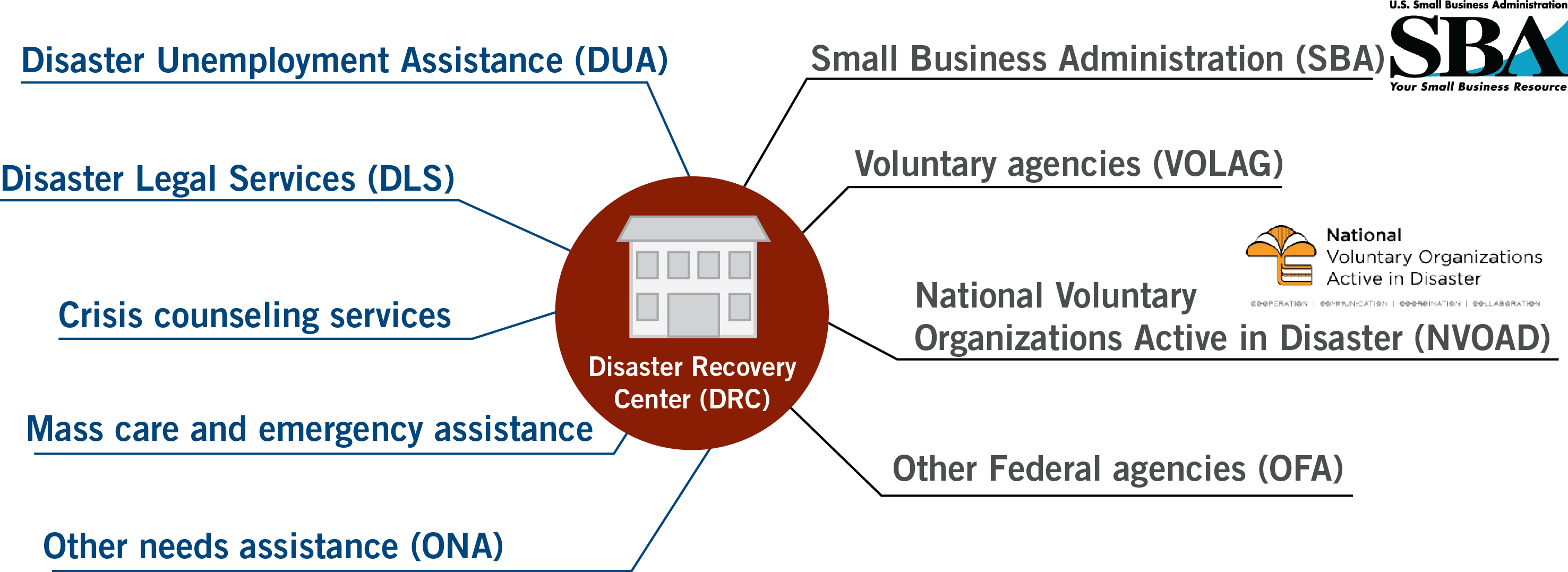 [Speaker Notes: Some of the other IA programs within the DRC could be:

As well as a few of these other agencies which might include:

Depending on the Disaster the DRC could  have a combination of programs and]
Bottom line . . .
Programs provide a safety net for those without essential basics.
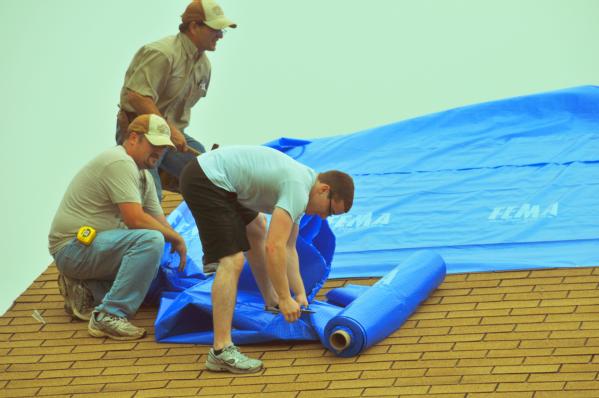 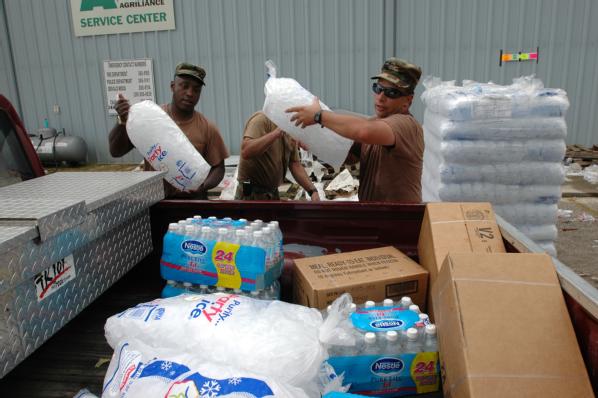 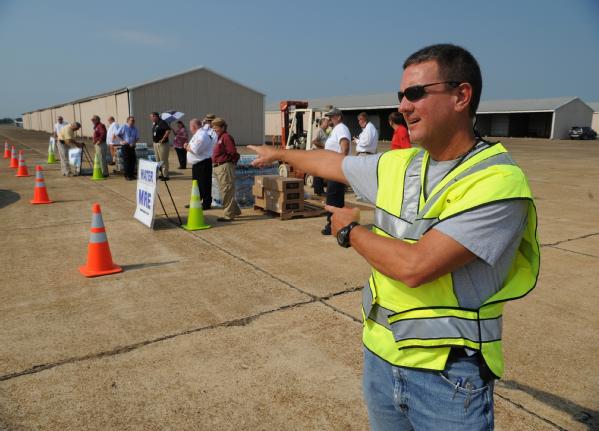 [Speaker Notes: In summary I want to recap:
 
IA programs are a safety net for those without essential basics. 
 
It is not meant to make them whole but rather restore them to basic life-living environment and the basic life-living environment are Temporary Housing, Shelters, Food, Water and Clothing. 
 
So how can your parish be prepared? 
 
You can go ahead and make those DRC locations, better yet make multiple DRC locations!
 
This will help your citizens and parish to recover as quickly and efficiently as possible should a disaster occur in your area.]
How to Apply
Individuals can apply online at DisasterAssistance.gov.
Or by phone: 800-621-3362
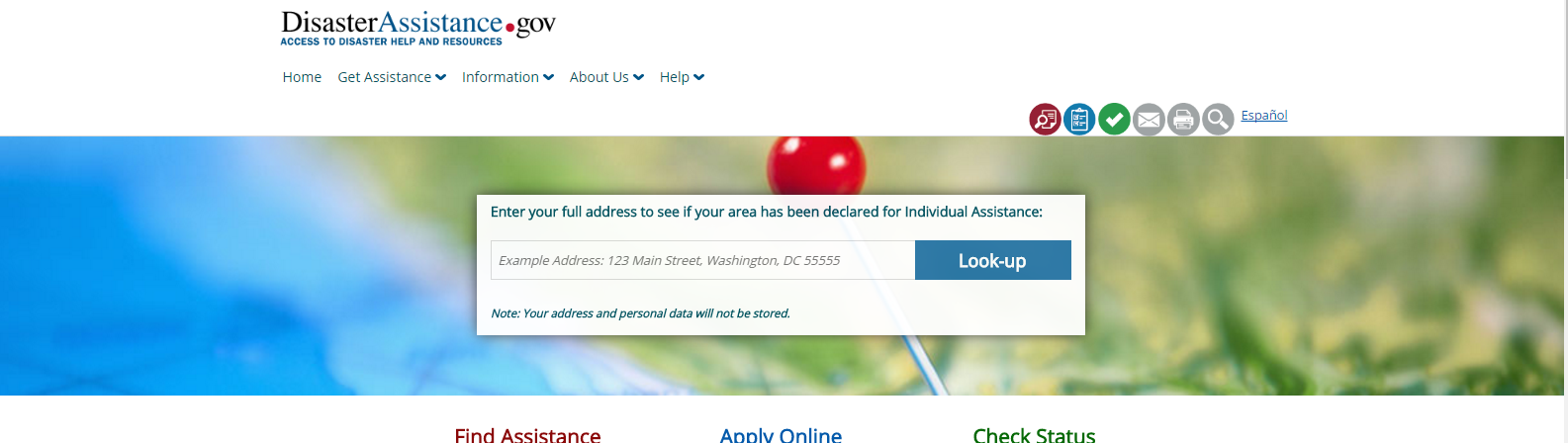 [Speaker Notes: In summary I want to recap:
 
IA programs are a safety net for those without essential basics. 
 
It is not meant to make them whole but rather restore them to basic life-living environment and the basic life-living environment are Temporary Housing, Shelters, Food, Water and Clothing. 
 
So how can your parish be prepared? 
 
You can go ahead and make those DRC locations, better yet make multiple DRC locations!
 
This will help your citizens and parish to recover as quickly and efficiently as possible should a disaster occur in your area.]
To learn more . . .
http://www.fema.gov 
http://www.disasterassistance.gov 
http://www.sba.gov 
http://www.getagameplan.org
[Speaker Notes: To learn more about these programs you can visit the following websites:

To check the status of a presidential declaration at fema.gov

To file for assistance at disaster assistance.gov

to apply for a loan at sba.gov

I encourage all of you to go to GOHSEP’s getagameplan.org to further think through your post disaster action plans.]
…or contact GOHSEP
Individual Assistance
Connie Mincey
225.572.4176
connie.mincey@la.gov
[Speaker Notes: For more information you can contact Ms. Mincey with GOHSEP and they can further assist you with any questions which you may have. 

Thank you again for your time and we appreciate your coming out today. Thank you]